МАГИСТЕРСКАЯ  ПРОГРАММА  ПО НАПРАВЛЕНИЮ ПОДГОТОВКИ 44.04.01 ПЕДАГОГИЧЕСКОЕ ОБРАЗОВАНИЕ




«ИННОВАЦИОННЫЕ ТЕХНОЛОГИИ 
В ЯЗЫКОВОМ ОБРАЗОВАНИИ»
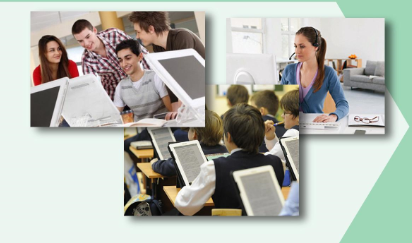 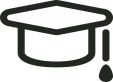 Прием в магистратуру
В магистратуру ВГУ принимаются граждане Российской
Федерации и граждане иностранных государств, успешно завершившие обучение 
 по одной из основных образовательных программ высшего образования и
имеющие документ государственного образца:
диплом бакалавра
диплом специалиста c высшим профессиональным образованием
диплом магистра
Прием в магистратуру по направлению 44.04.01 педагогическое образование осуществляется на места:
финансируемые из средств федерального бюджета: очное – 14 мест; заочное - 7 мест.
с оплатой стоимости обучения на договорной основе:
 очное – 122 500 руб., заочное – 62 000 руб.
Цель магистерской программы по направлению 44.04.01 педагогическое образование
сформировать и развить у магистрантов  углубленные языковые знания, комплекс компетенций, практический опыт, необходимые для исследования, проектирования и реализации образовательного процесса по иностранному языку в соответствии с ФГОС и профессиональным стандартом педагога в контексте современных тенденций  модернизации образования
Общие сведения о магистерской программе
ОСОБЕННОСТИ ОБРАЗОВАТЕЛЬНОГО ПРОЦЕССА
АКТИВНАЯ ПОЗИЦИЯ МАГИСТРАНТА
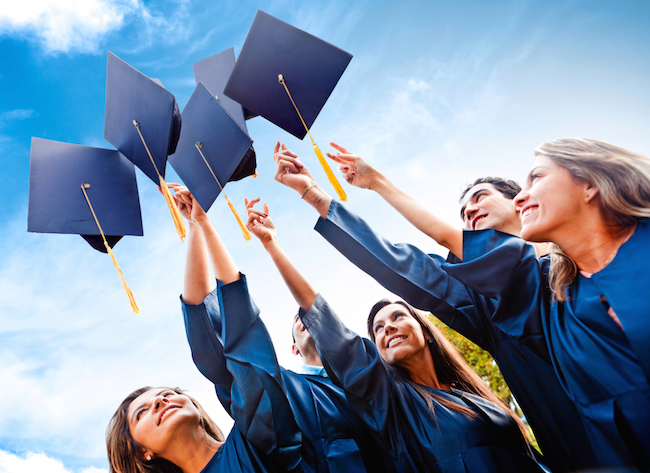 1
Магистратура
ПРЕОБЛАДАНИЕ ПРАКТИЧЕСКИХ ЗАНЯТИЙ 
НАД ЛЕКЦИОННЫМИ
2
АКЦЕНТ НА САМОСТОЯТЕЛЬНУЮ РАБОТУ
3
НАУЧНО-ИССЛЕДОВАТЕЛЬСКАЯ  НАПРАВЛЕННОСТЬ
5
4
ПРАКТИКООРИЕНТИРОВАННАЯ ПРОЕКТНАЯ ДЕЯТЕЛЬНОСТЬ
ПРЕИМУЩЕСТВА МАГИСТЕРСКОЙ ПРОГРАММЫ
Интеграция психолого-педагогической, языковой и научно-методической подготовки на основе обновленного содержания образования.

Решение профессиональных задач через практико-ориентированную  научно-исследовательскую  и проектную деятельность . 

Увеличение удельного веса деятельностных  технологий, активных и интерактивных форм обучения.
Распределенные практики на основе школьно-университетского партнерства в условиях наставничества со стороны опытных педагогов. 

Организационно-консультативное сопровождение магистрантов. 


Проектирование и реализация индивидуальной стратегии личностно-профессионального становления и развития студента .
👉
👉
👉
👉
👉
👉
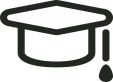 В магистратуре по направлению 44.04.01 педагогическое образование Вас научат:
проектировать образовательные программы, индивидуальные образовательные маршруты обучающихся, разрабатывать научно-методическое обеспечение их реализации
разрабатывать  и применять  современные методики, инновационные технологии (в том числе  цифровые), активные и интерактивные методы обучения и воспитания
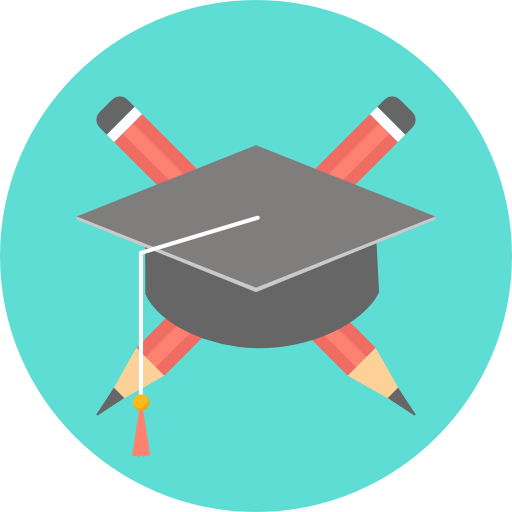 планировать и организовывать взаимодействие участников образовательных отношений
проектировать и реализовывать образовательный процесс, в том числе для  обучающихся с особыми образовательными потребностями
В магистратуре по направлению 44.04.01 педагогическое образование Вас научат:
организовать работу команды, вырабатывая командную стратегию для достижения поставленной цели
разрабатывать диагностические материалы для реализации мониторинга образовательных результатов обучающихся
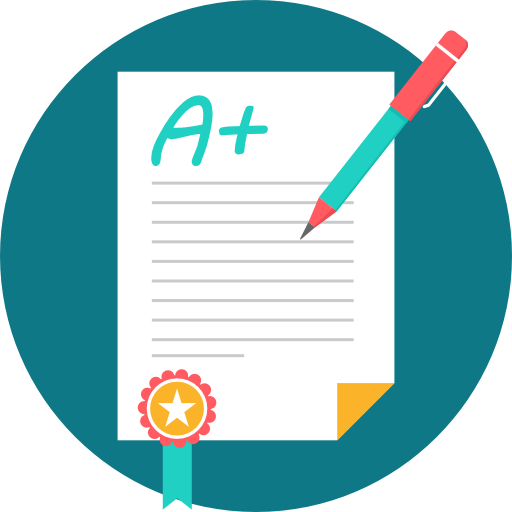 осуществлять научные исследования, управлять научно-исследовательской и проектной деятельностью обучающихся
определять и реализовать приоритеты собственной деятельности и способы ее совершенствования на основе самооценки
Практико-ориентированность профессиональной подготовки
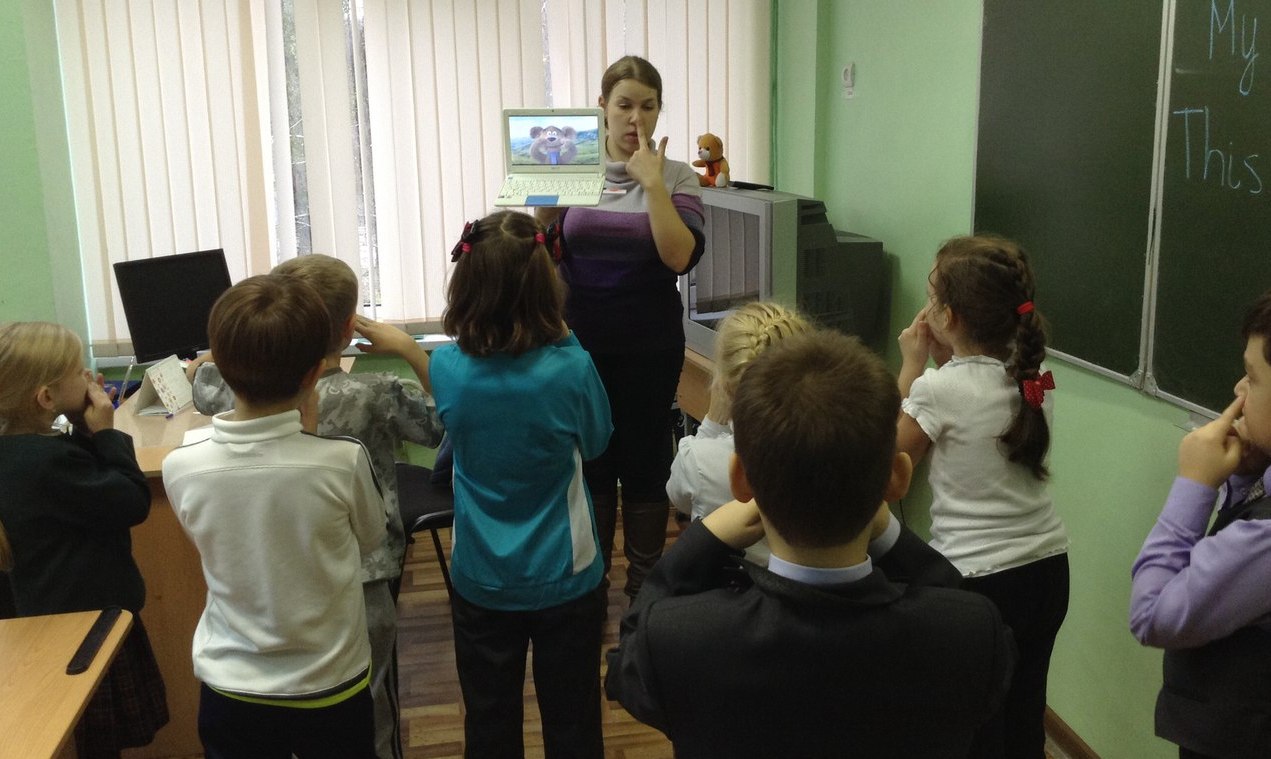 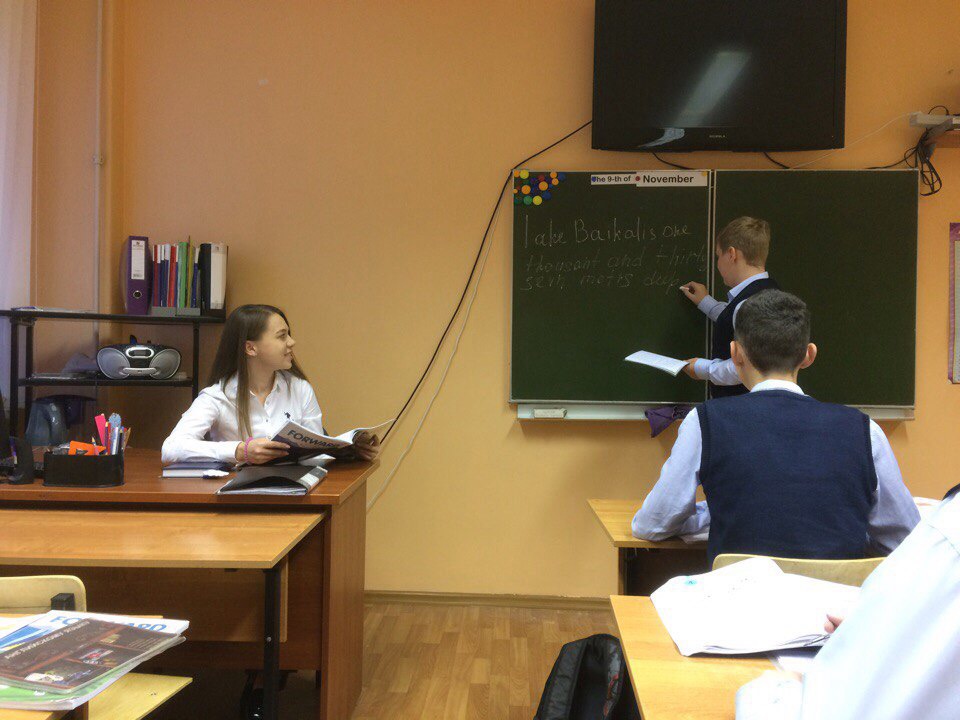 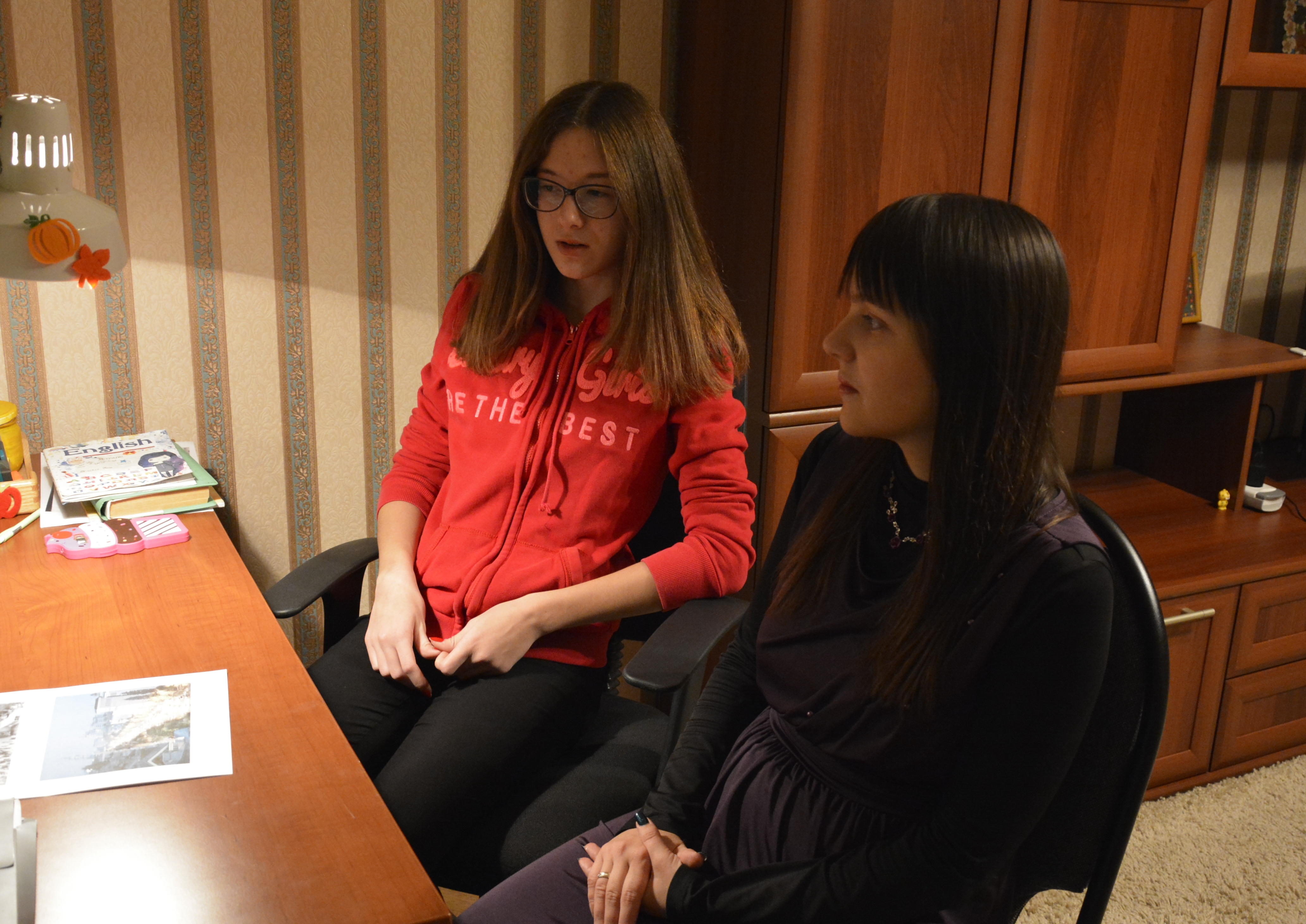 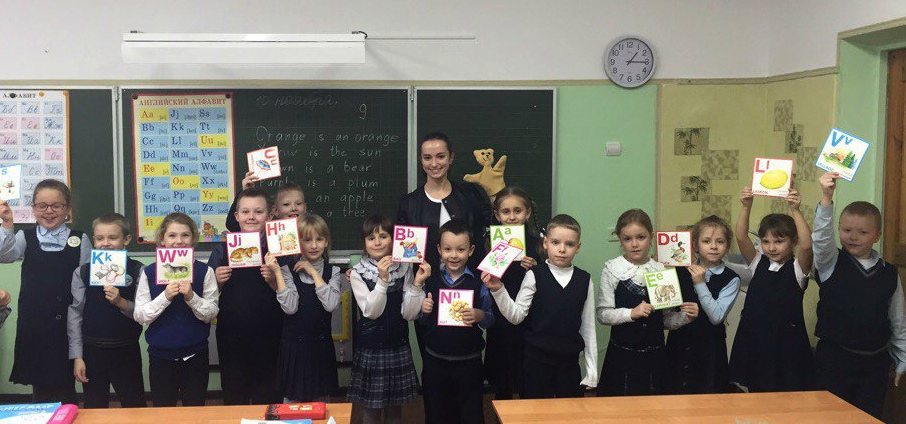 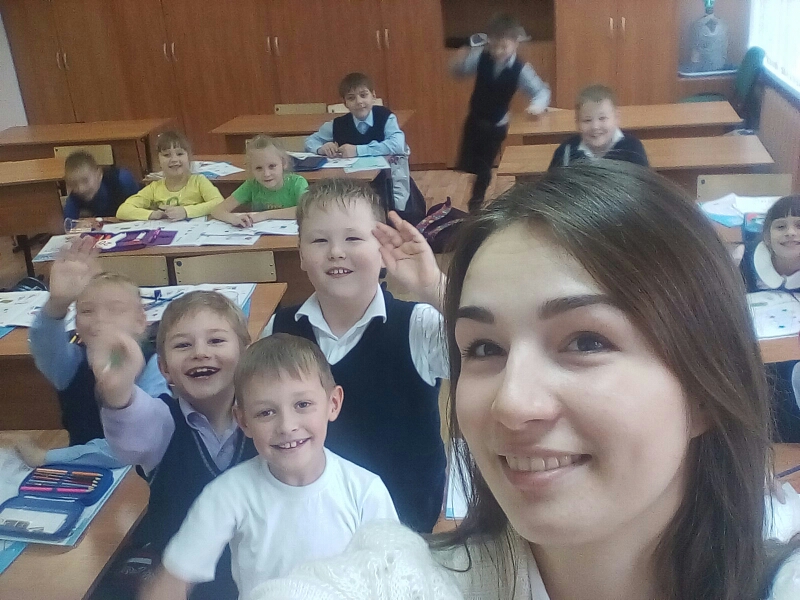 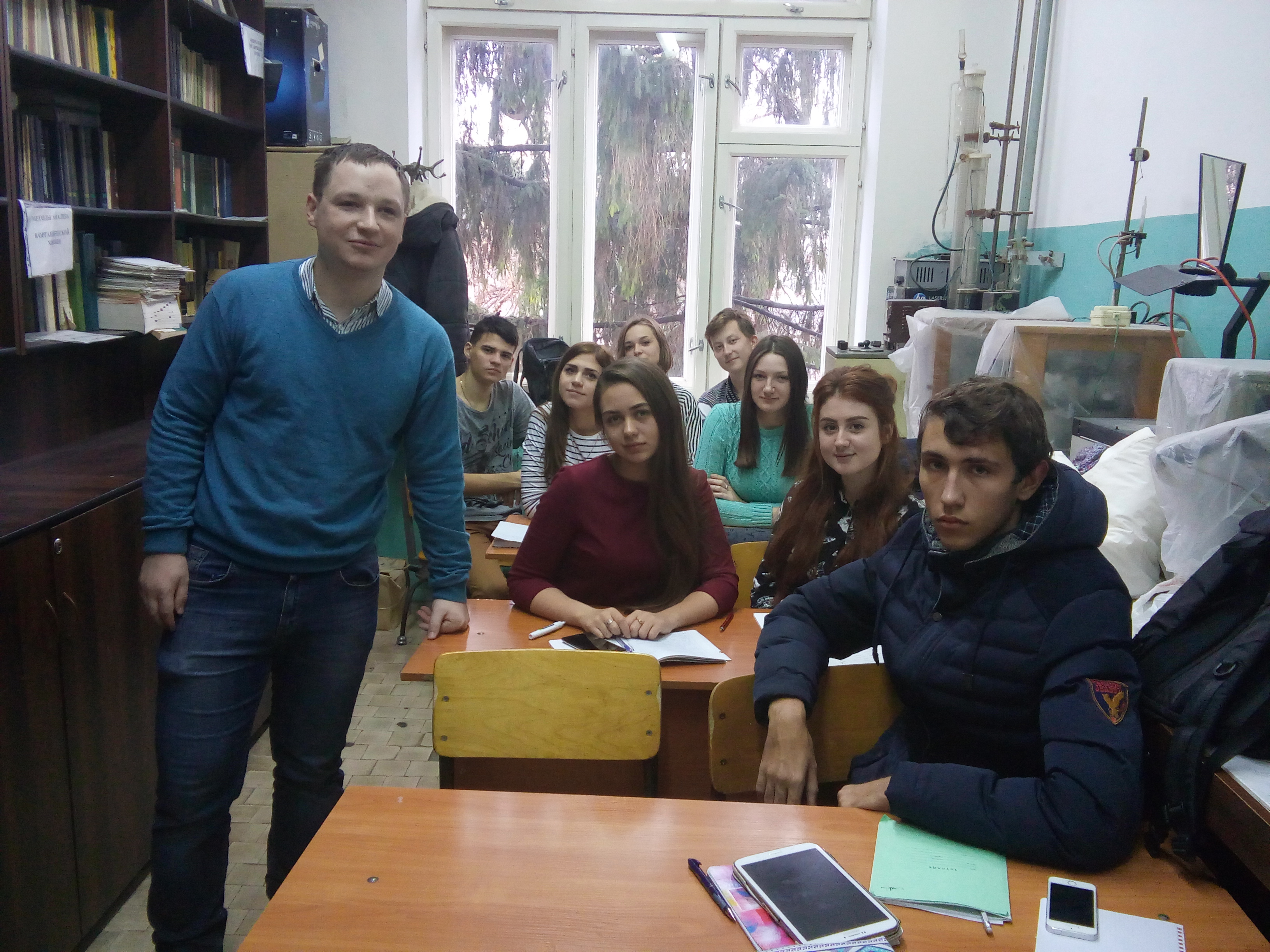 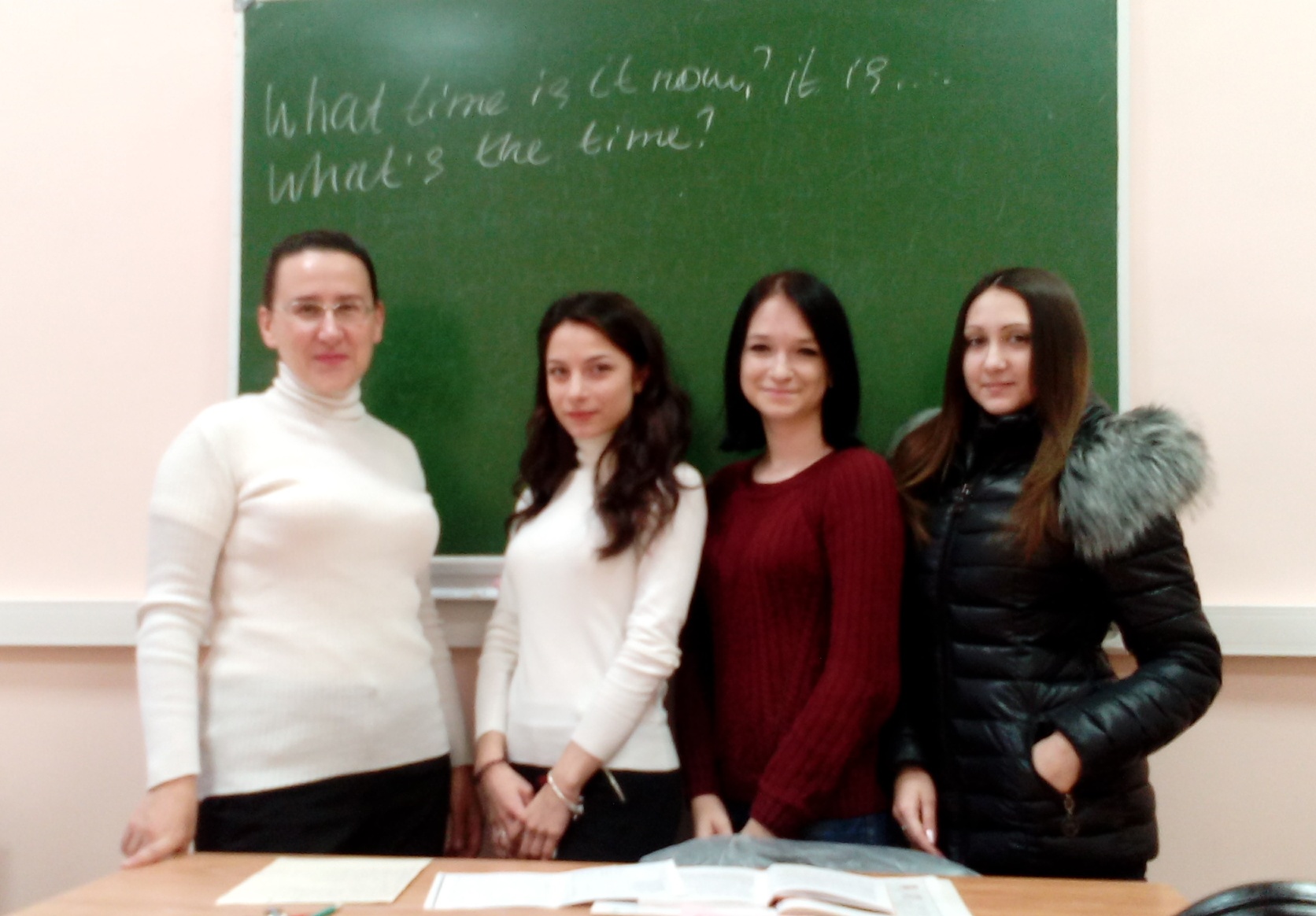 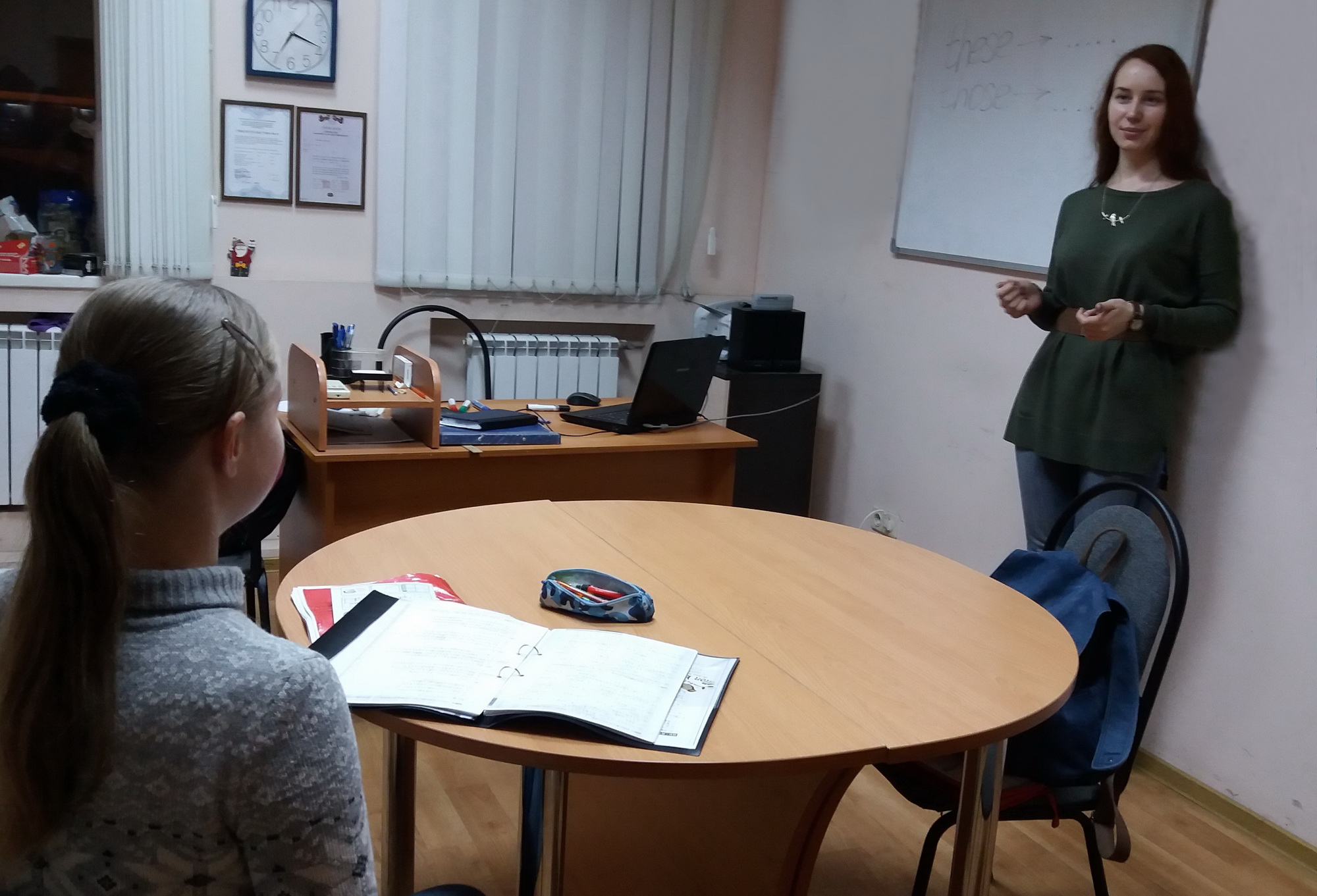 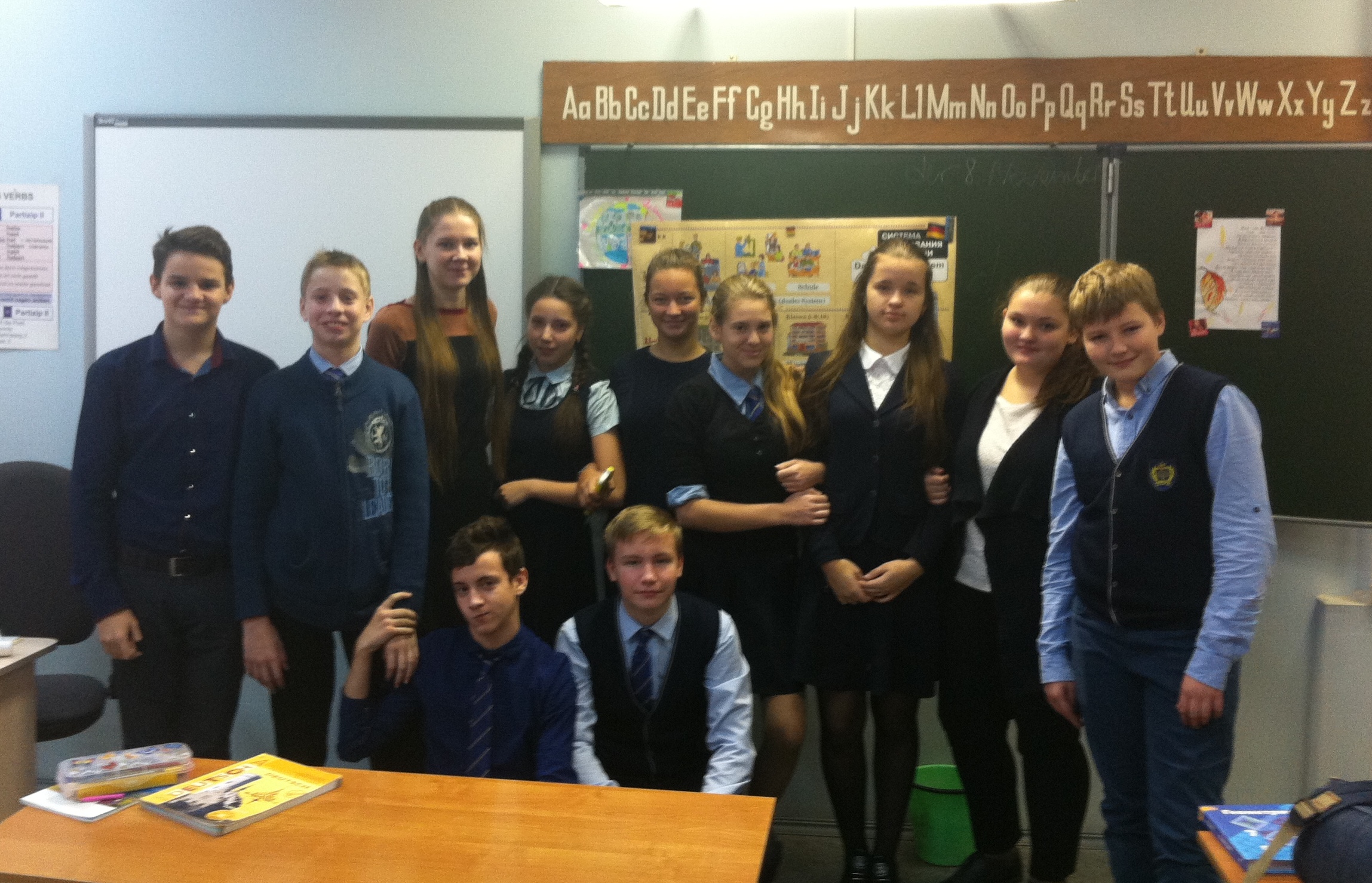 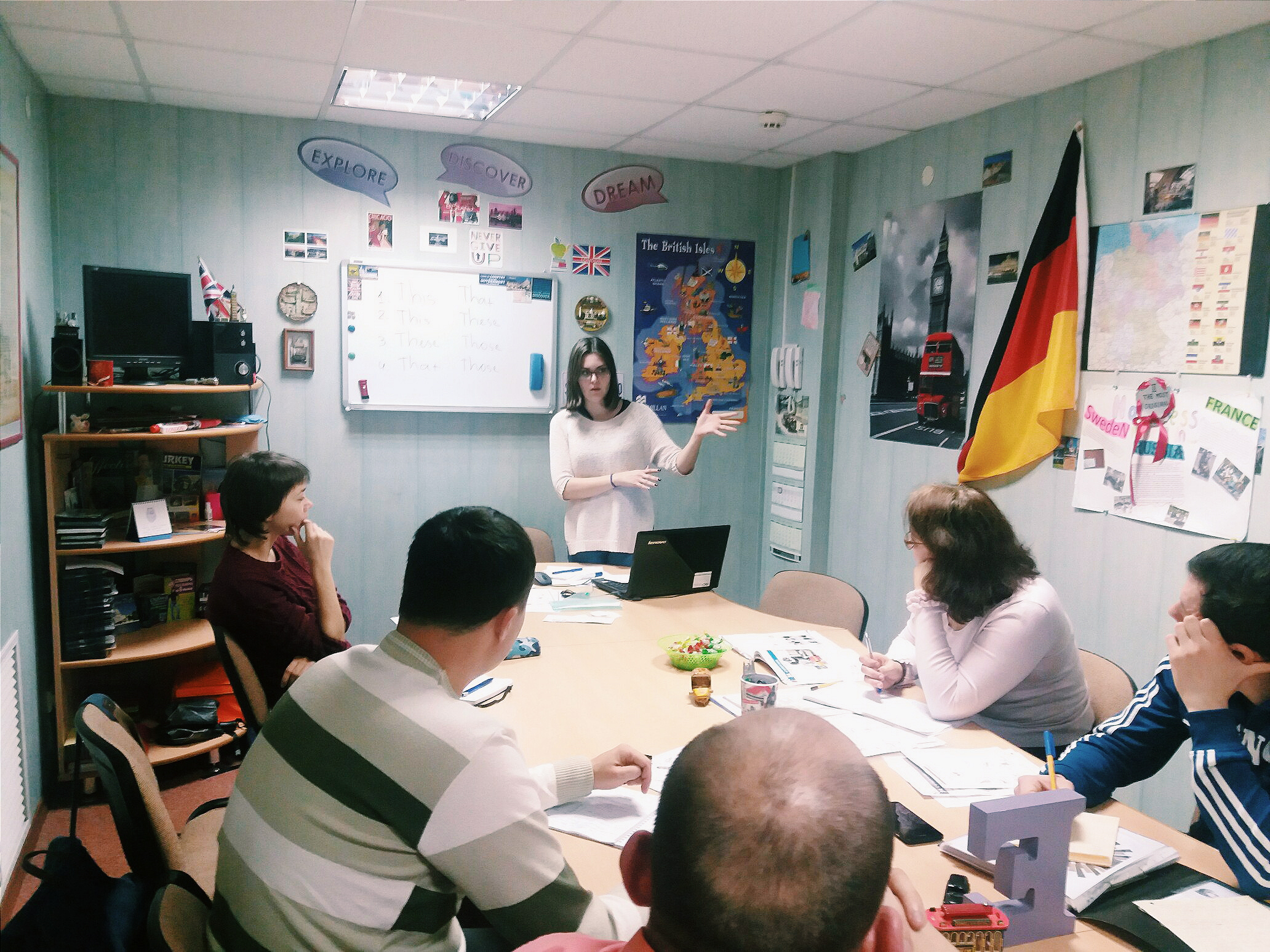 Директора баз практик 
о совместной работе с магистрантами
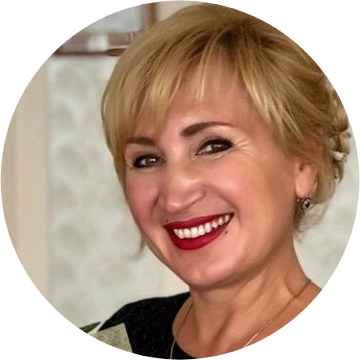 «Очень важно, чтобы студент, который приходит к нам на практику, был полностью вовлечен в жизнь гимназии, впитывал нашу культуру. Мы охотно делимся своим опытом с ними. Счастливы работать и развиваться вместе!»
Сарычева Галина Кимовнадиректор МБОУ "Гимназия №2", г. Воронеж
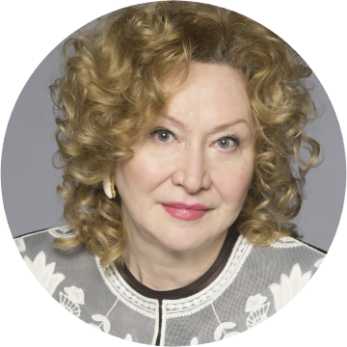 «Четко ощущаем, что делаем общее и очень важное дело, организуя практики магистрантов. Профессионально растим молодых преподавателей. Рады тому, что лучшие магистранты вливаются в наш коллектив после окончания магистратуры»
Киктева Елена Ивановна
Генеральный директор Ассоциированной школы ЮНЕСКО АНО ДО «Интерлингва»
Возможности трудоустройствавыпускников
Образовательные организации 
Научно-образовательные центры
Выпускники могут заниматься профессиональной деятельностью по предоставлению платных услуг в сфере образования.
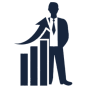 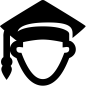 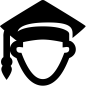 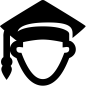 ГОВОРЯТ ВЫПУСКНИКИ:
ВИКТОРИЯ НОВИКОВА – ВЫПУСКНИЦА 2017 г., УЧИТЕЛЬ АНГЛИЙСКОГО И НЕМЕЦКОГО ЯЗЫКОВ МБОУ СОШ №38
с углубленным изучением отдельных предметов 
им. Е.А. БОЛХОВИТИНОВА, г. ВОРОНЕЖ.

«Магистерская программа по направлению 44.04.01 педагогическое образование - очень актуальное направление подготовки для тех, кто решил посвятить себя педагогической деятельности. Мы, первые бакалавры лингвистики  столкнулись  с проблемой трудоустройства в школу. Мне задавали вопросы о том, кто такие бакалавры, чем они отличаются от специалистов. Высказывались сомнения относительно того, имеем ли мы право преподавать в школах и вузах. «Вот, если бы вы учились в магистратуре по педагогической специальности…», - говорили мне директора школ.  Именно поэтому получение степени магистра стало для меня заветной целью. Факультет РГФ дал мне любимую профессию, надёжных друзей и душевных преподавателей высокого профессионального уровня, которые многому меня научили».
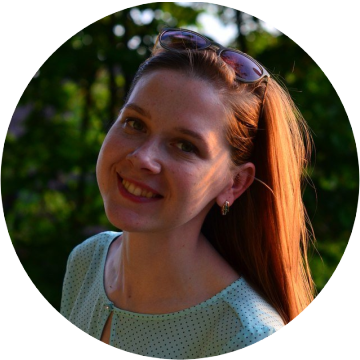 ЕКАТЕРИНА ТОПОРКОВА, ВЫПУСКНИЦА 2018 г.
ПОМОЩНИК ДИРЕКТОРА ФГБНУ «ИНСТИТУТ СТРАТЕГИИ РАЗВИТИЯ ОБРАЗОВАНИЯ РОССИЙСКОЙ АКАДЕМИИ ОБРАЗОВАНИЯ» г. МОСКВА, ПРЕПОДАВАТЕЛЬ КАФЕДРЫ ЛИНГВИСТИКИ И ПЕДАГОГИЧЕСКОГО ОБРАЗОВАНИЯ ЗАОКСКОГО УНИВЕРСИТЕТА.


«Магистерская программа по направлению 44.04.01 педагогическое образование -  это не просто отличная подготовка к тому, чтобы стать квалифицированным педагогом с глубокими знаниями в соответствующей области. Это еще и мировой уровень образования, позволяющий стать современным специалистом в области преподавания иностранных языков».
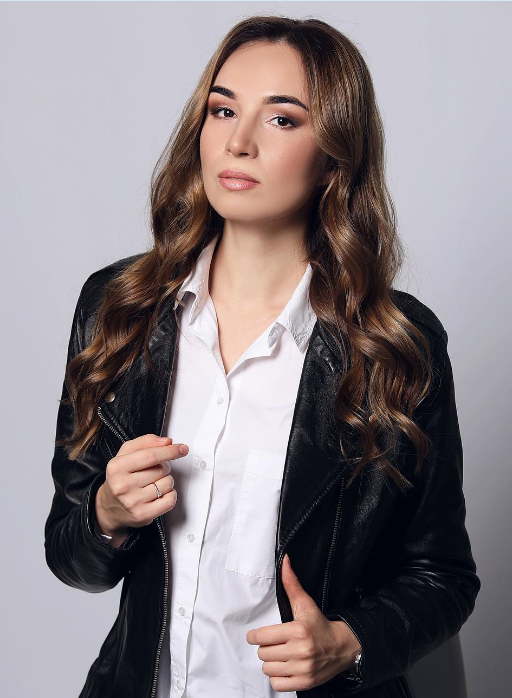 АКУЛОВА АНАСТАСИЯ, ВЫПУСКНИЦА 2020 г., ВГУ, ПРЕПОДАВАТЕЛЬ АНГЛИЙСКОГО ЯЗЫКА

«Обучение в магистратуре позволило посмотреть на профессию «учитель» с другой стороны. Подойти осмысленно к использованию онлайн технологий. Понять, что главное - это не просто использование современных новшеств, а то, что за всем этим стоит - качественное обучение иностранному языку».
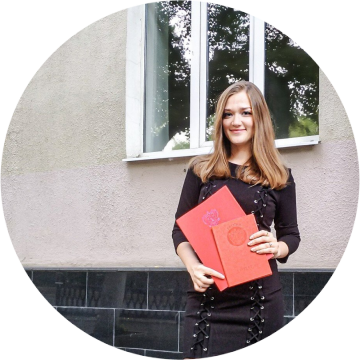 «Данная магистерская программа - очень актуальное направление подготовки для тех, кто решил посвятить себя педагогической деятельности. Образовательный процесс организован так, что мы имеем возможность совмещать работу в образовательных учреждениях и учебу, ведь занятия начинаются по расписанию с 15:10 и мы занимаемся 3 дня в неделю, а остальное время отводится на самостоятельную работу. Приобретаемые в магистратуре знания и результаты нашей научно-исследовательской работы можно сразу применять в реальной педагогической практике.  Желаю абитуриентам, как будущим коллегам - учителям иностранного языка, хорошо понимать, что именно здесь будет заложен фундамент вашей будущей успешной профессионально-педагогической деятельности».
ХИМИЧЕНКО АНАСТАСИЯ,  ВЫПУСКНИЦА 2021 г., УЧИТЕЛЬ АНГЛИЙСКОГО ЯЗЫКА, МБОУ «ЛИЦЕЙ №1», г. ВОРОНЕЖ.
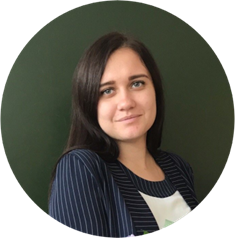